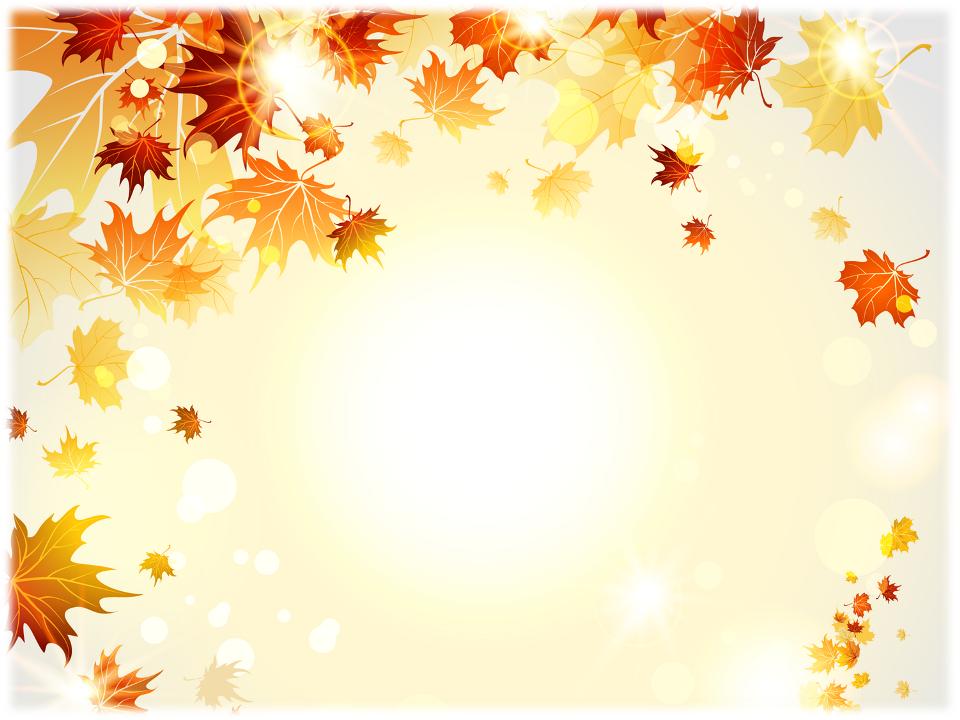 Младшая группа
    Тема: «Фрукты в вазе»
Подготовил: Трофимова О.В.
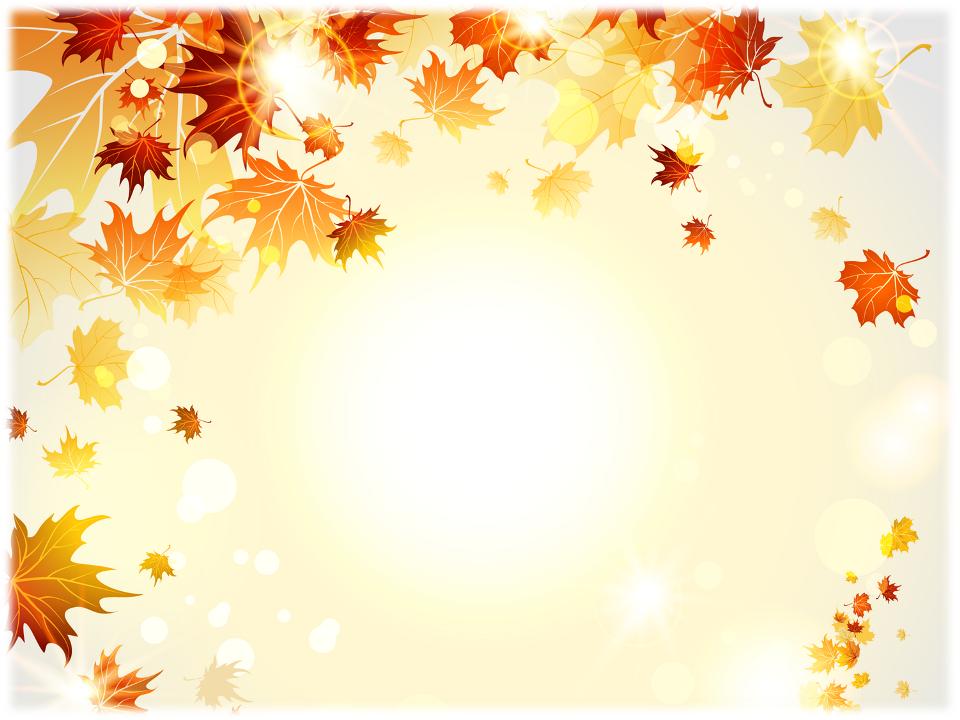 Цель: Учить  детей намазывать  деталь клеем ,  
накладывать  на лист  создавая   аппликацию.
 

Закреплять знания желтый, зеленый, красный,
синий.
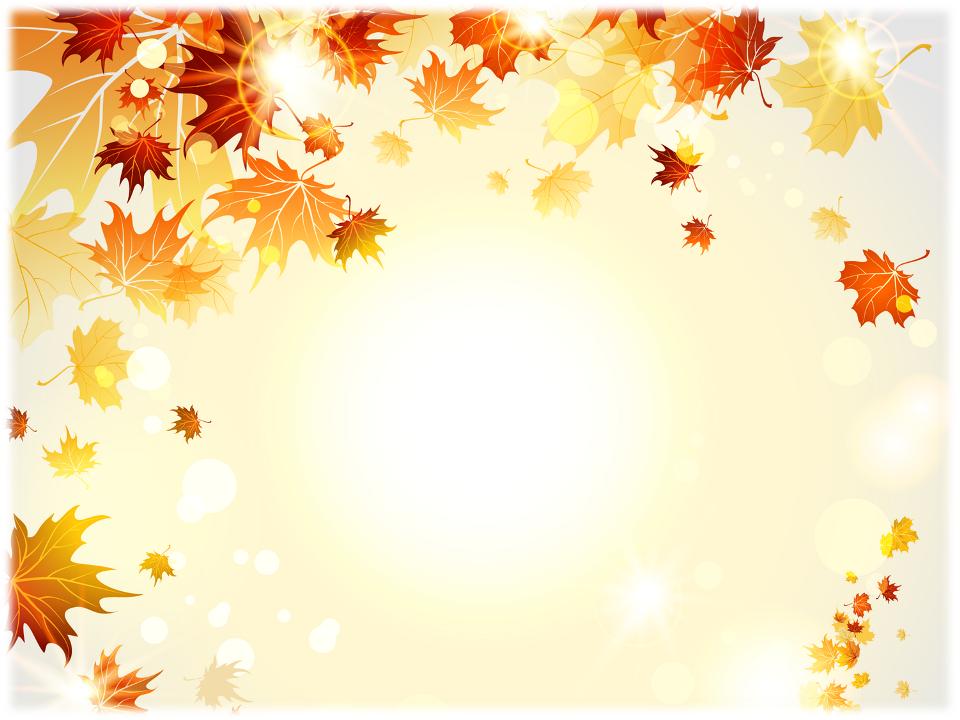 Намазываем  деталь клеем, накладываем на лист бумаги создавая аппликацию.
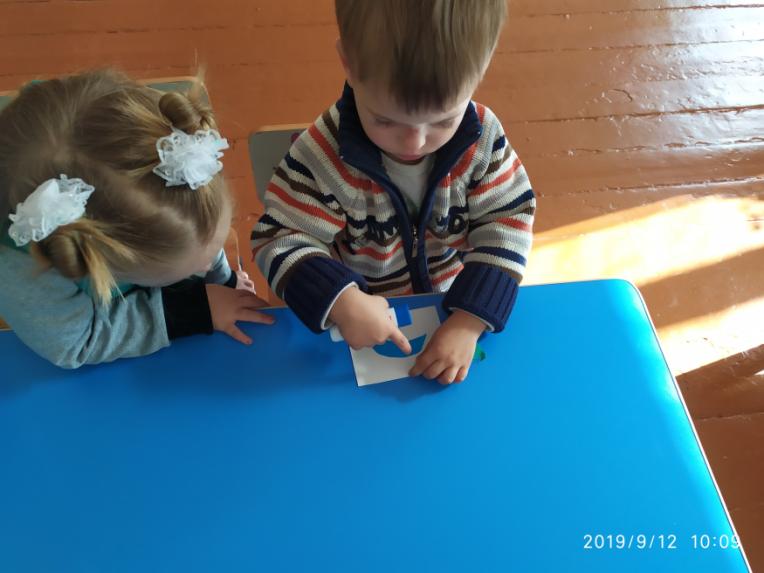 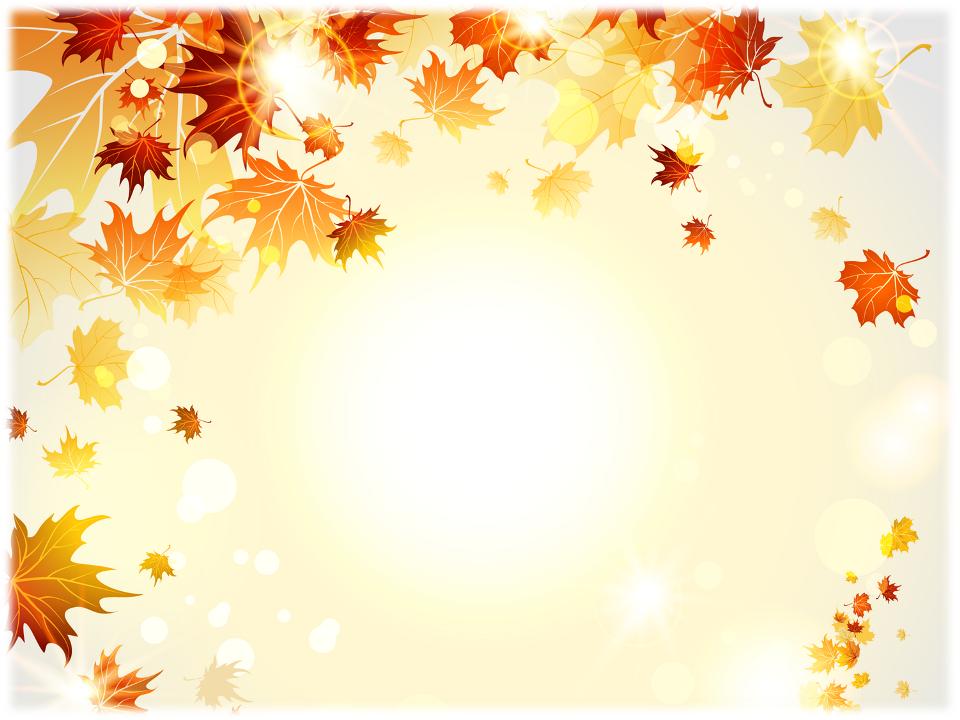 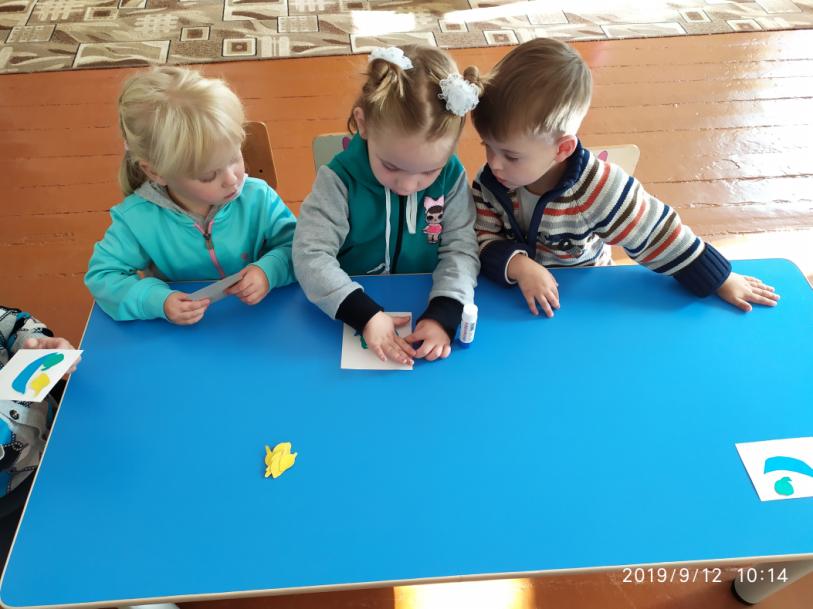 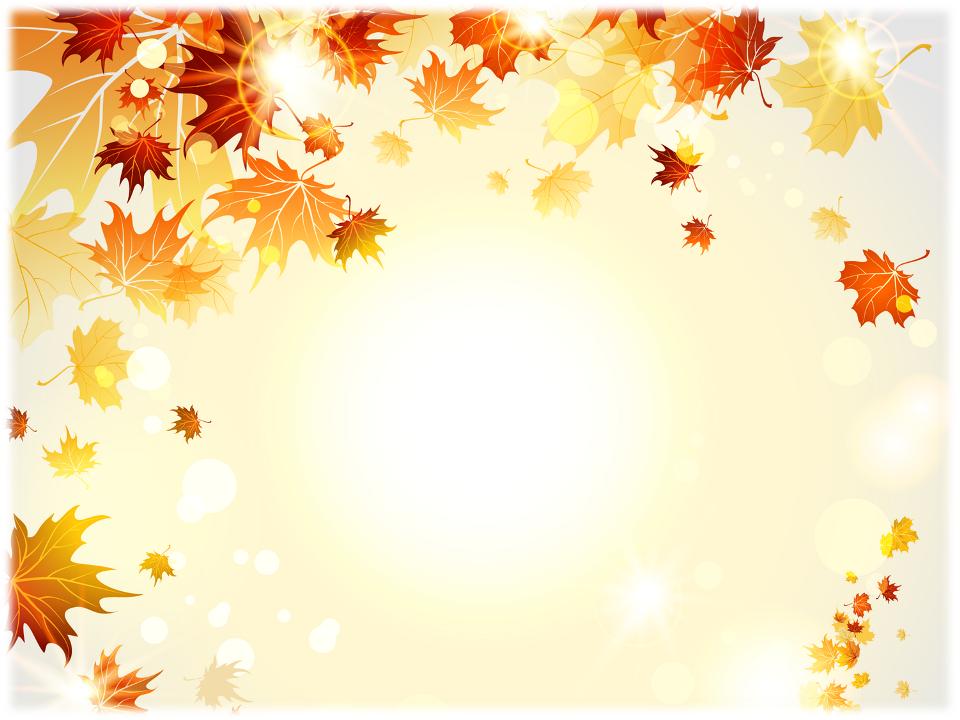 Круглое, румяное, Я расту на ветке. Любят меня взрослые И малые детки. (Яблоко)
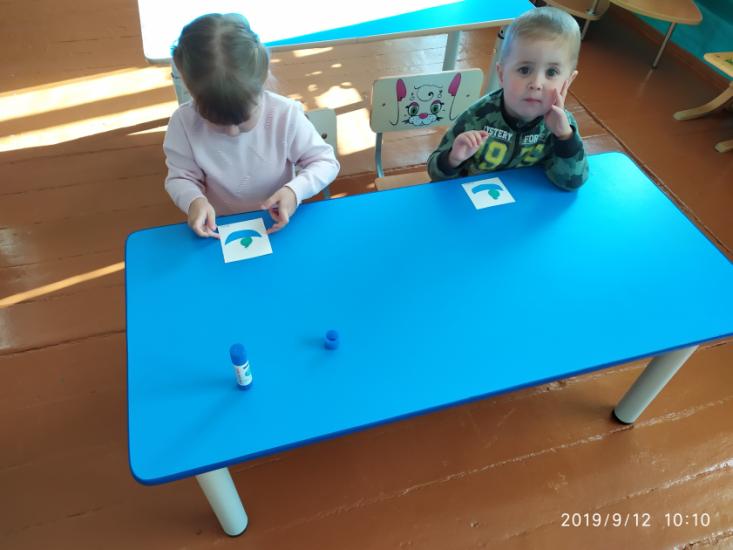 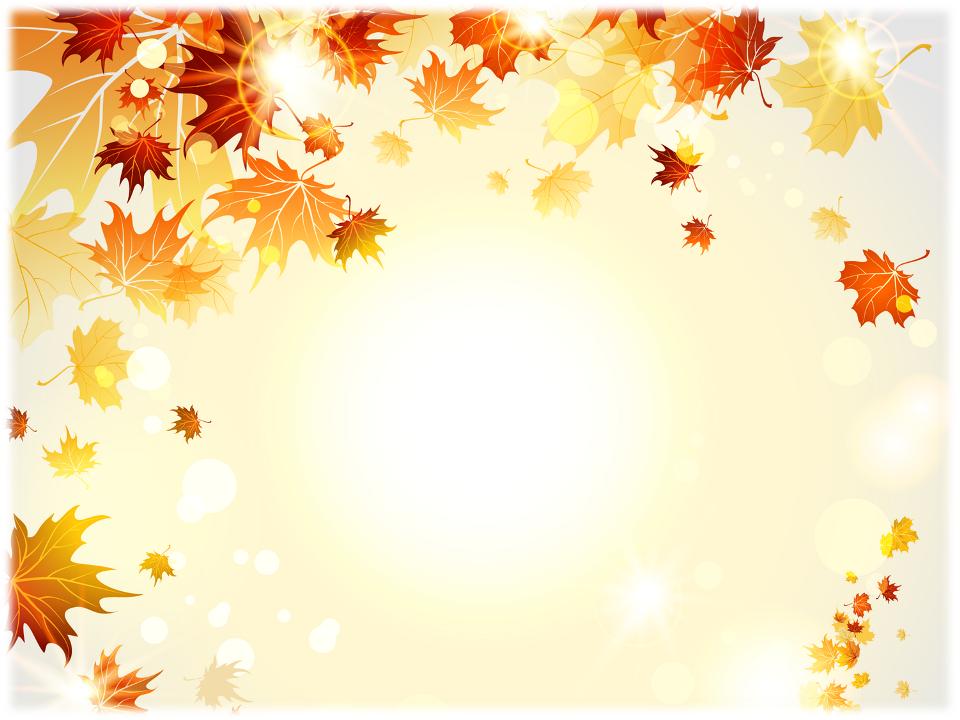 Фрукт на свете всем известный, Хоть и кислый, но полезный. Ты его нарежь — и в чай.
 Как зовется? Отвечай! (Лимон)
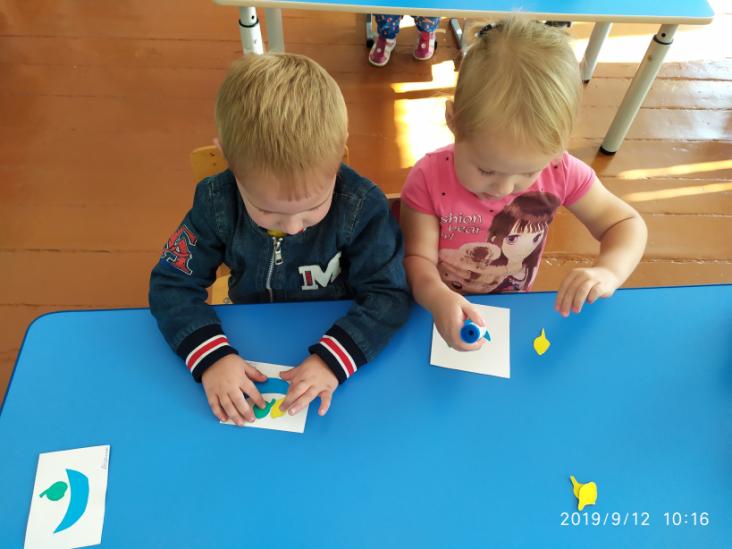 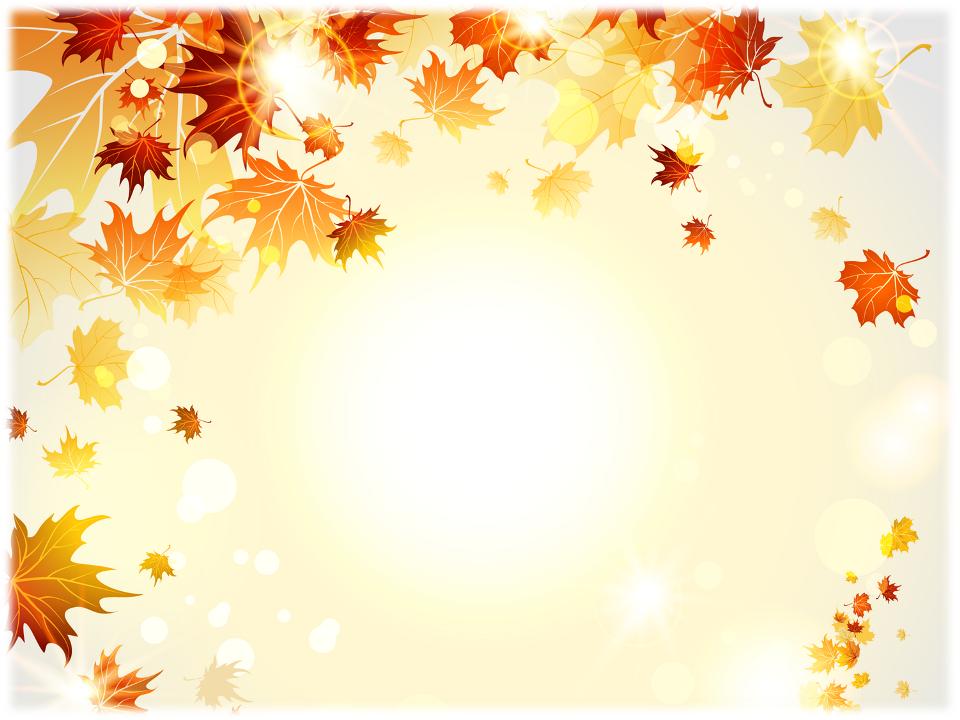 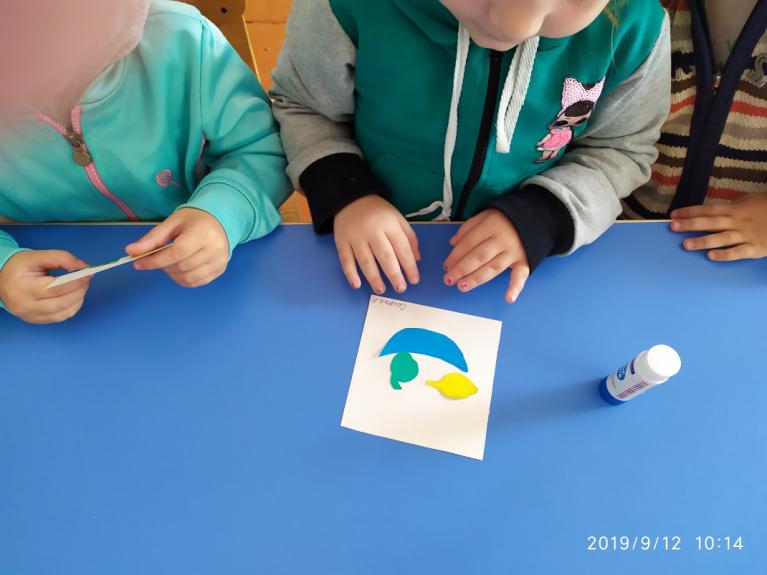 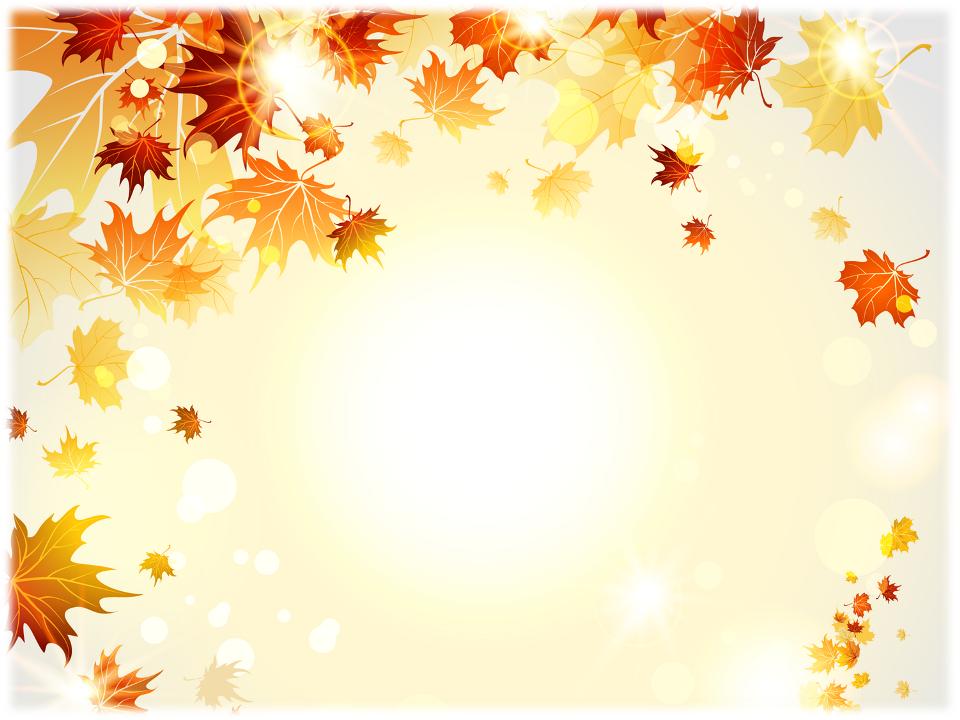 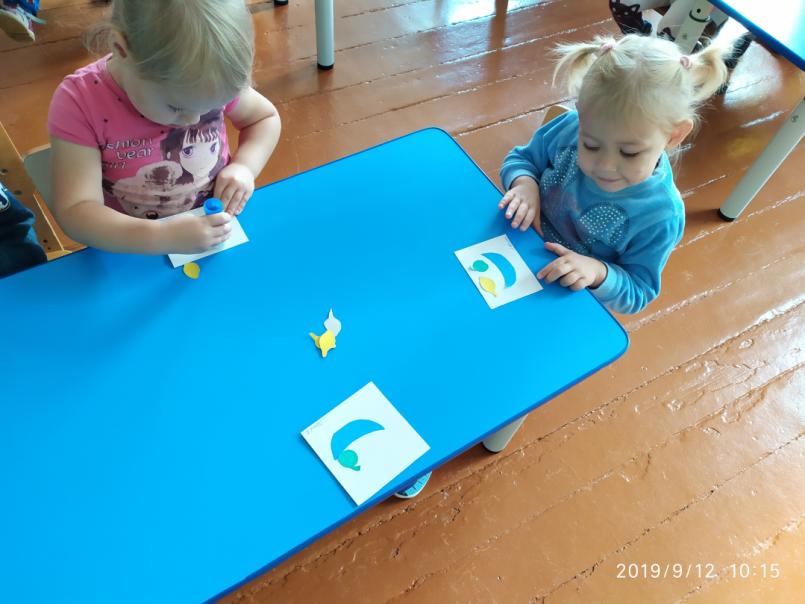 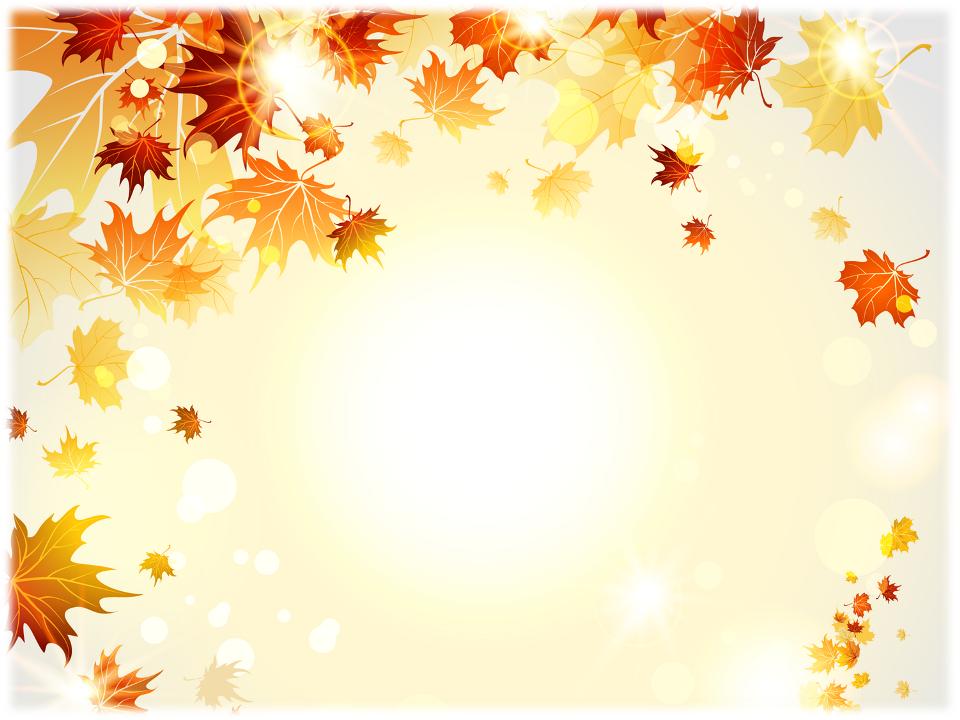 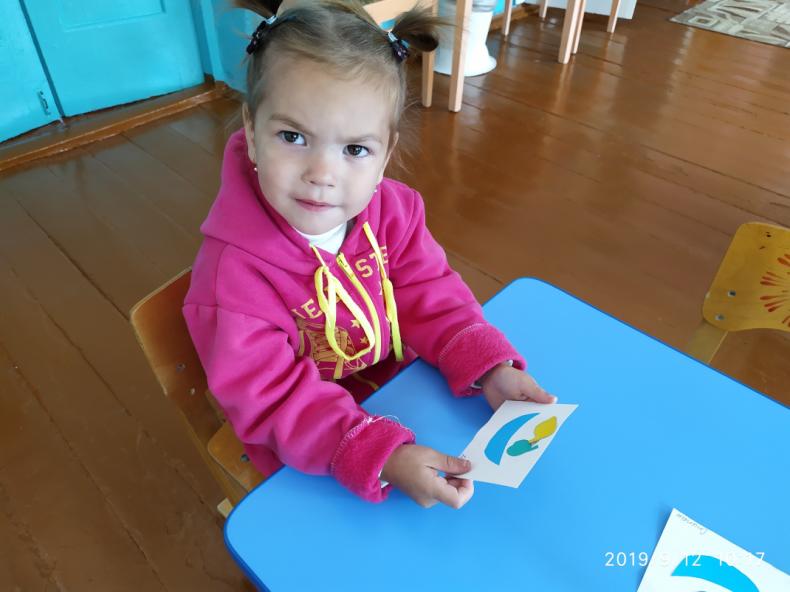 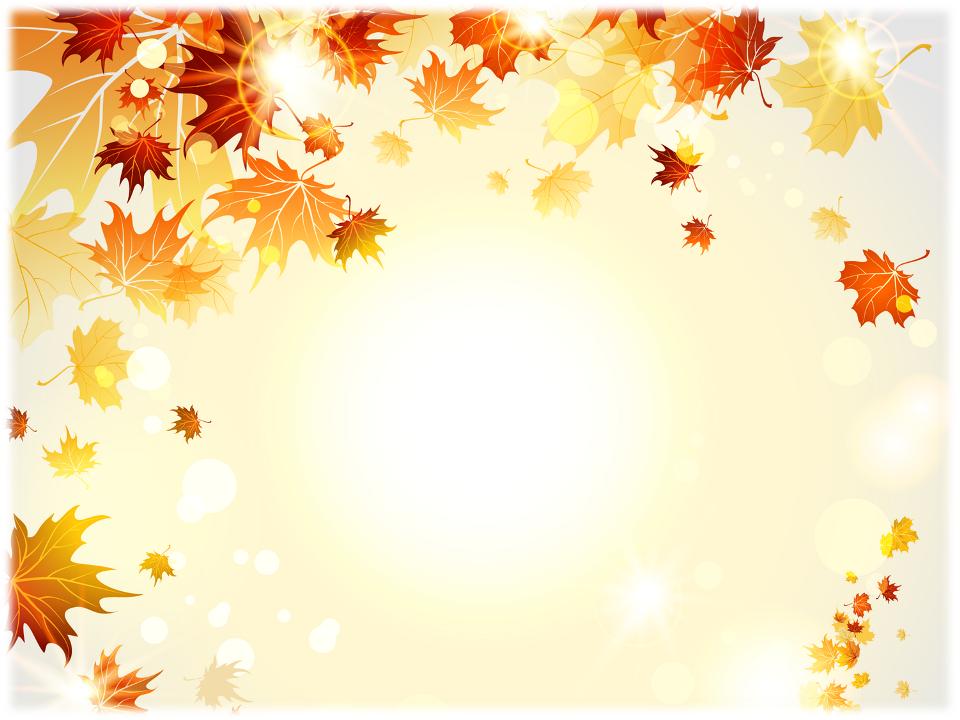 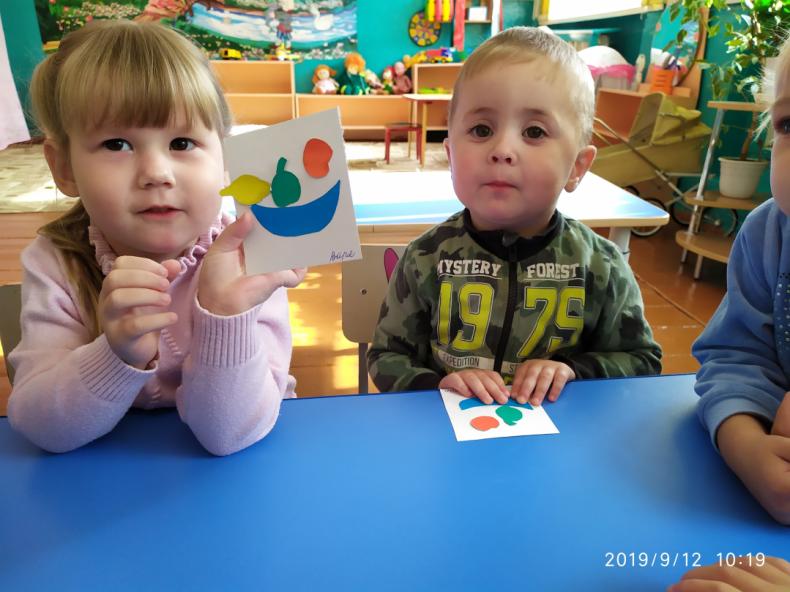 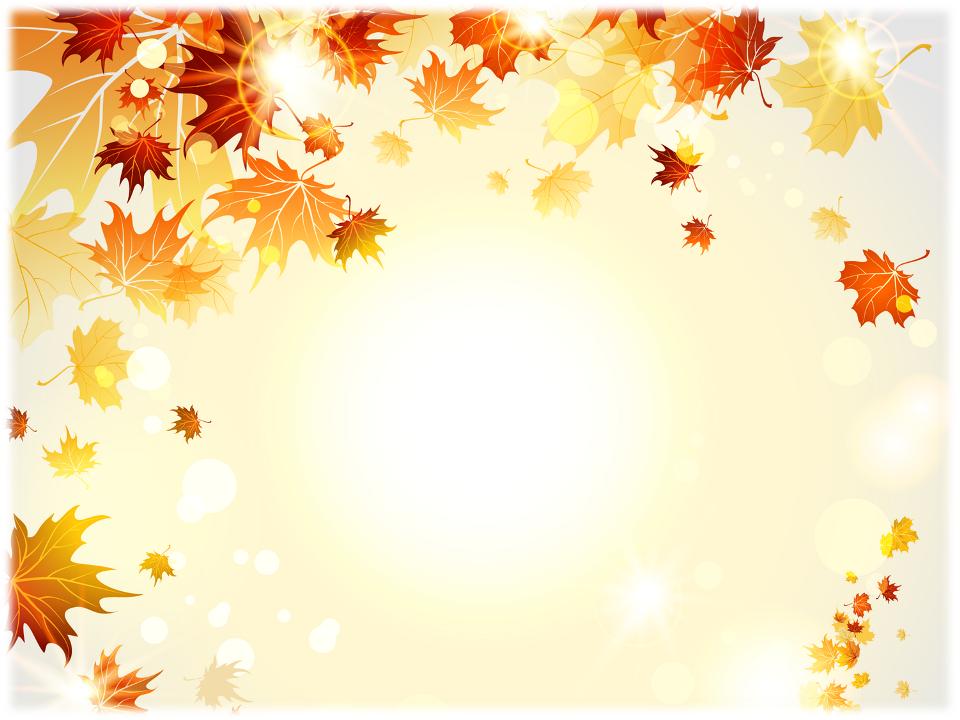 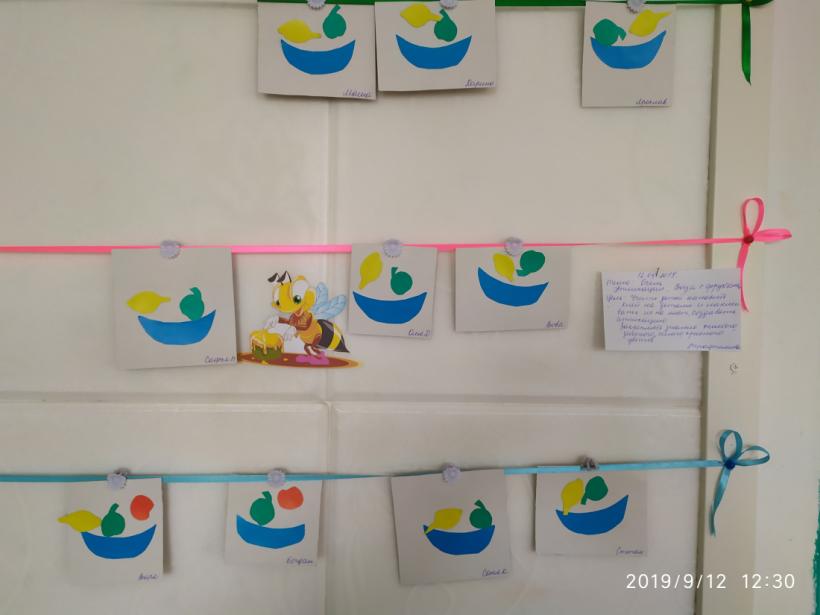 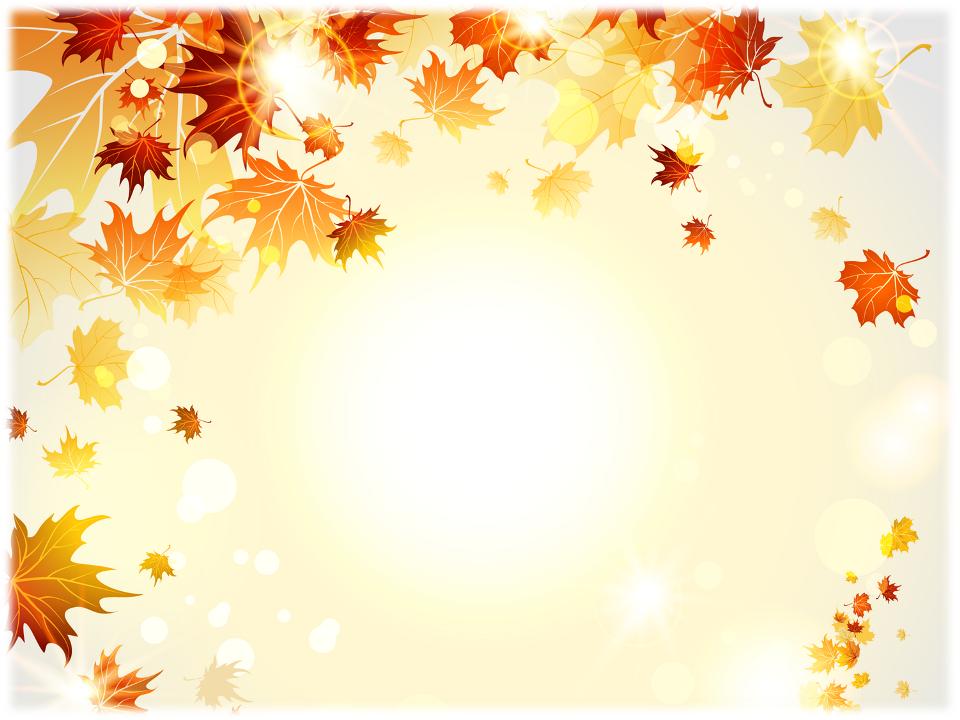 Спасибо 
              за           

              внимание!